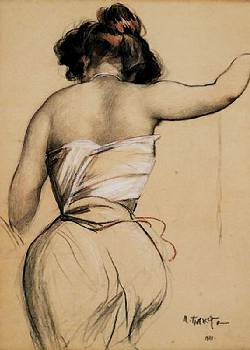 Русский модерн
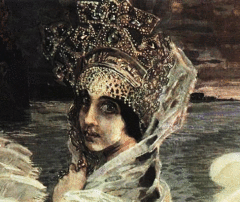 Для живописи модерна характерно - стремление к созданию самостоятельной художественной системы;- парадоксальное сочетание декоративной условности, орнаментальных «ковровых фонов» и «вылепленных» со скульптурной чёткостью фигур и лиц первого плана;- большие цветовые плоскости; - тонкие подчеркнутые нюансы; - символика линии и цвета;- темы мировой скорби, смерти, эротики; - обращение художников к миру тайны, сна, легенды, сказки
Величайшие представители модерна в живописи среди художников России – Лев Бакст, Валентин Серов, Михаил Врубель, Константин Сомов
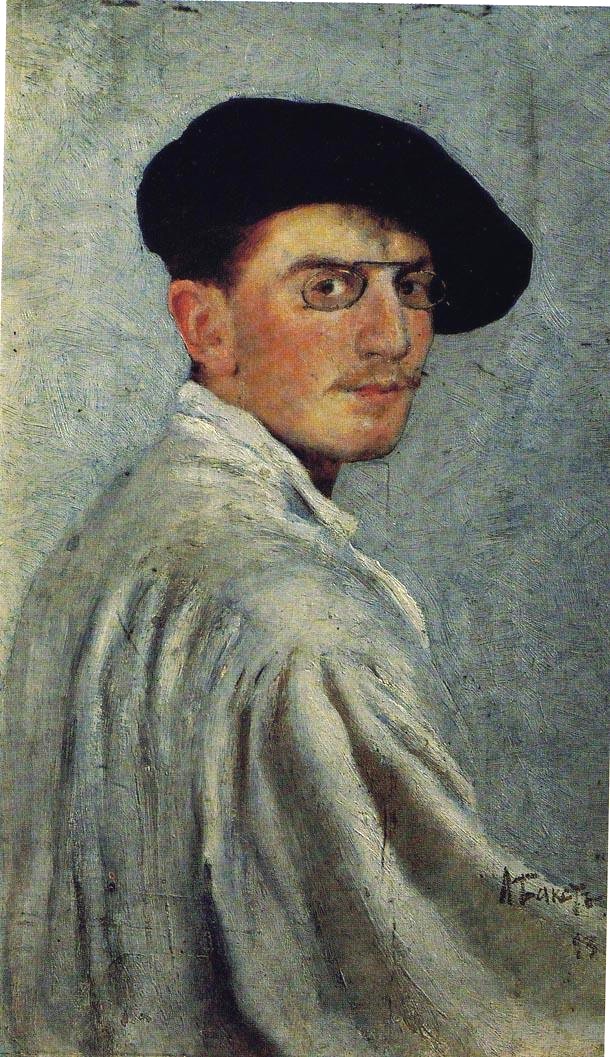 Лео́н Само́йлович Бакст (настоящее имя — Лейба Ха́им Изра́илевич Розенберг , 1866 —1924) — русский художник, сценограф, книжный иллюстратор, мастер станковой живописи и театральной графики, один из виднейших деятелей объединения «Мир искусства» и театрально-художественных проектов С. П. Дягилева.
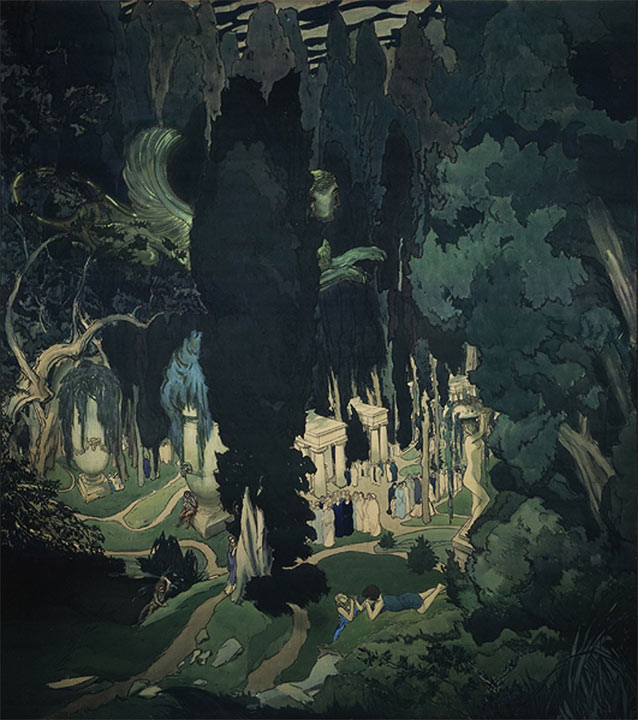 Элизиум
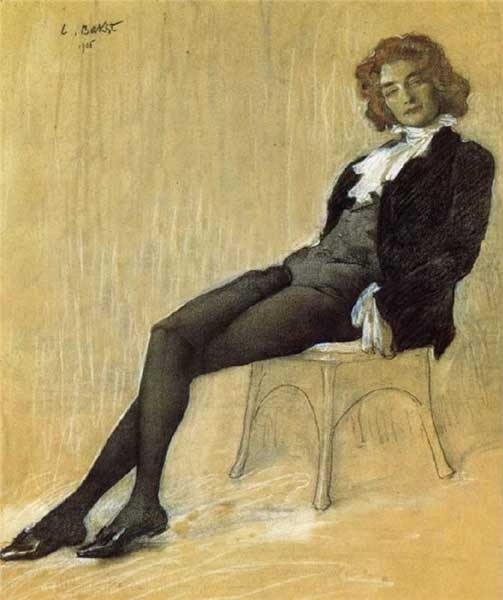 Портрет З.Н. Гиппиус. 1906
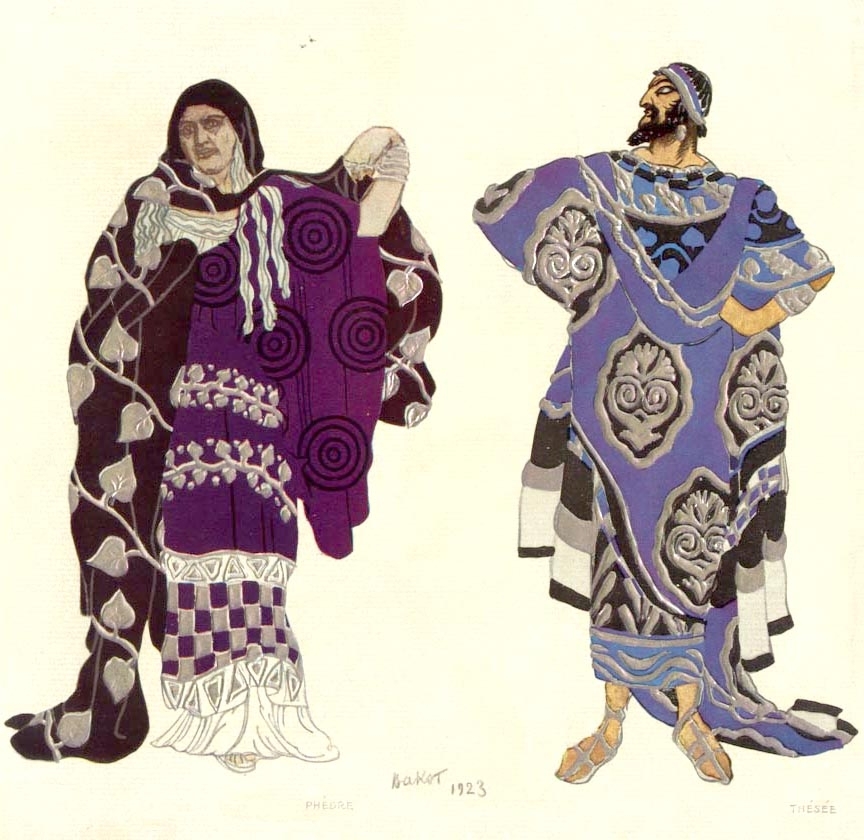 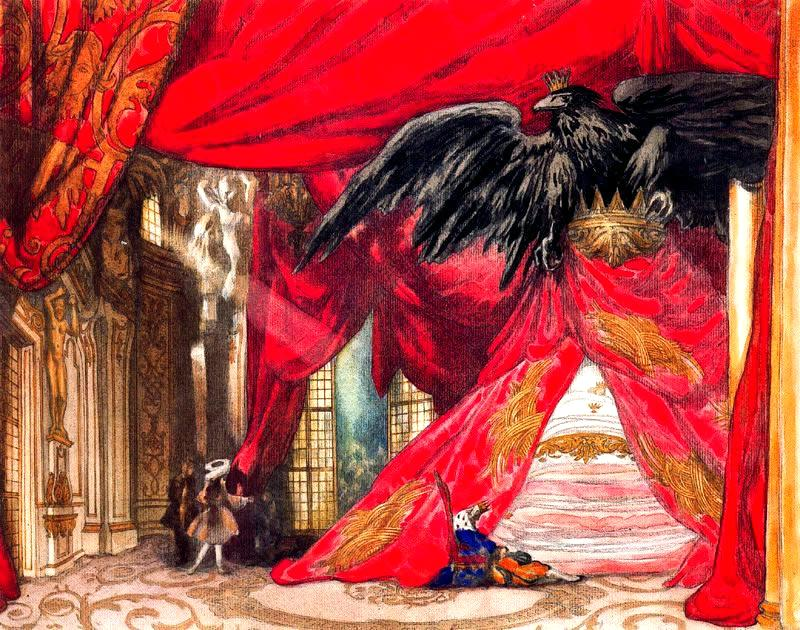 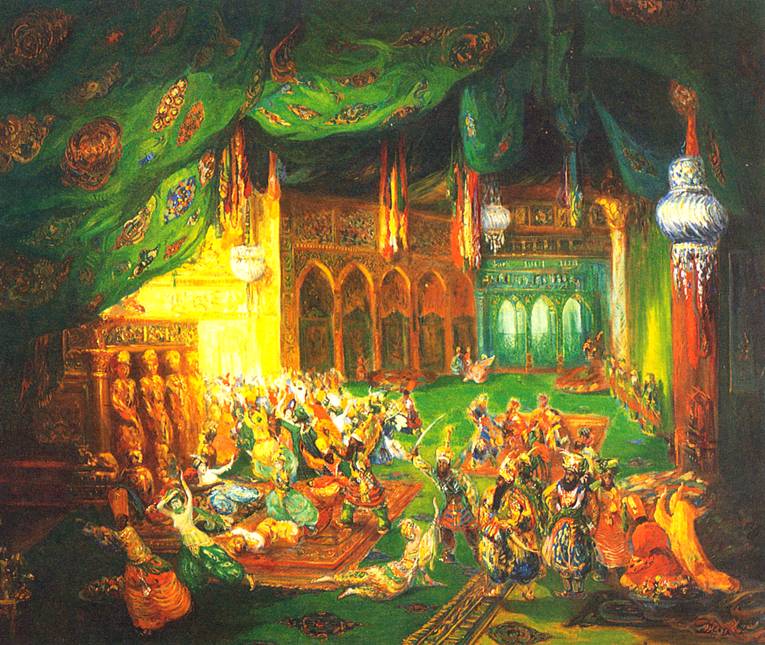 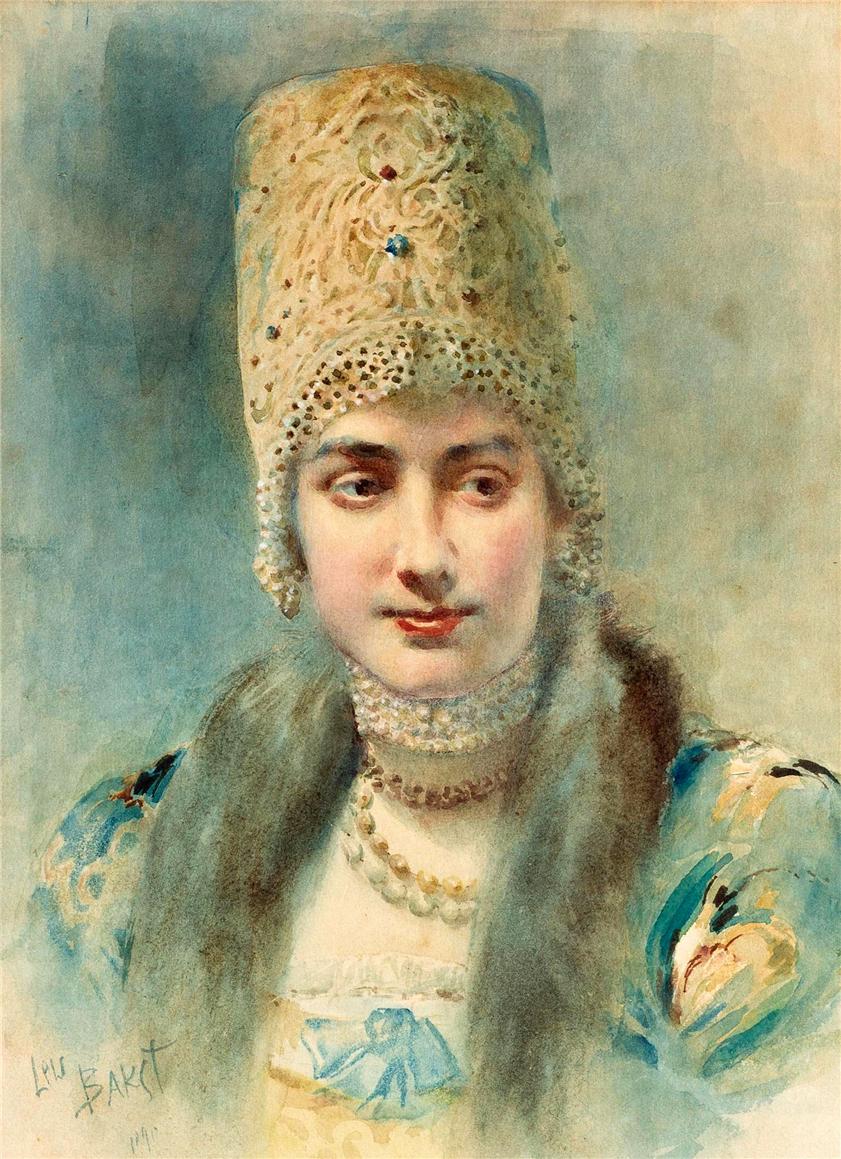 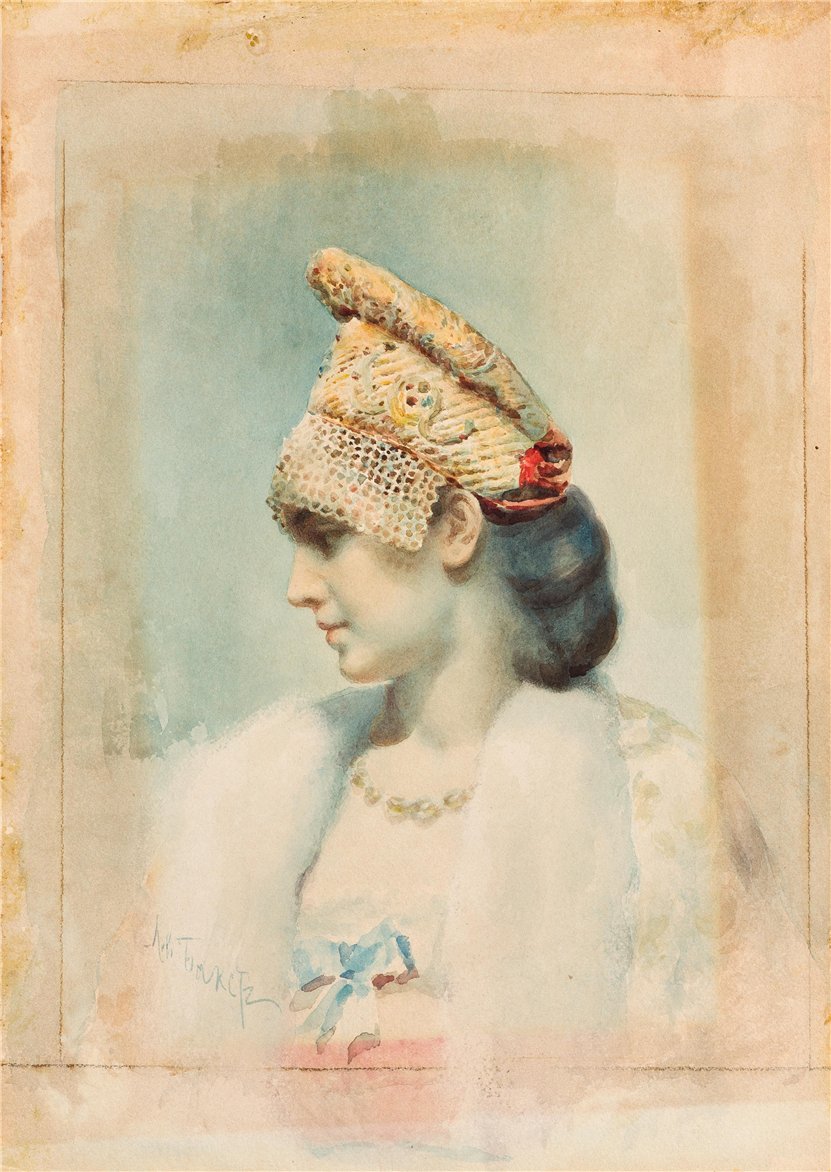 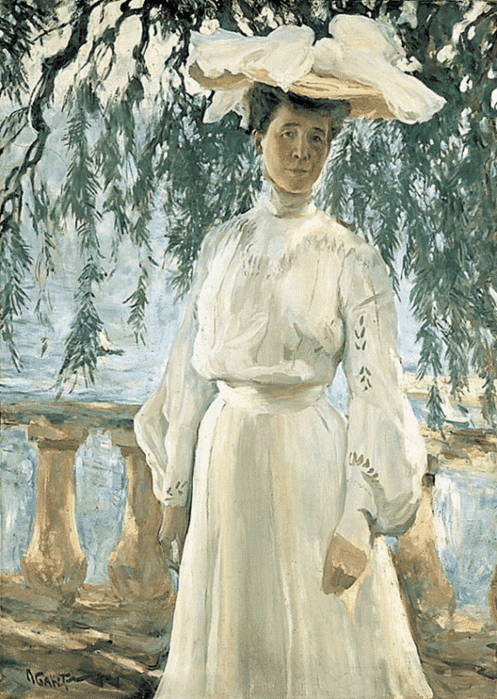 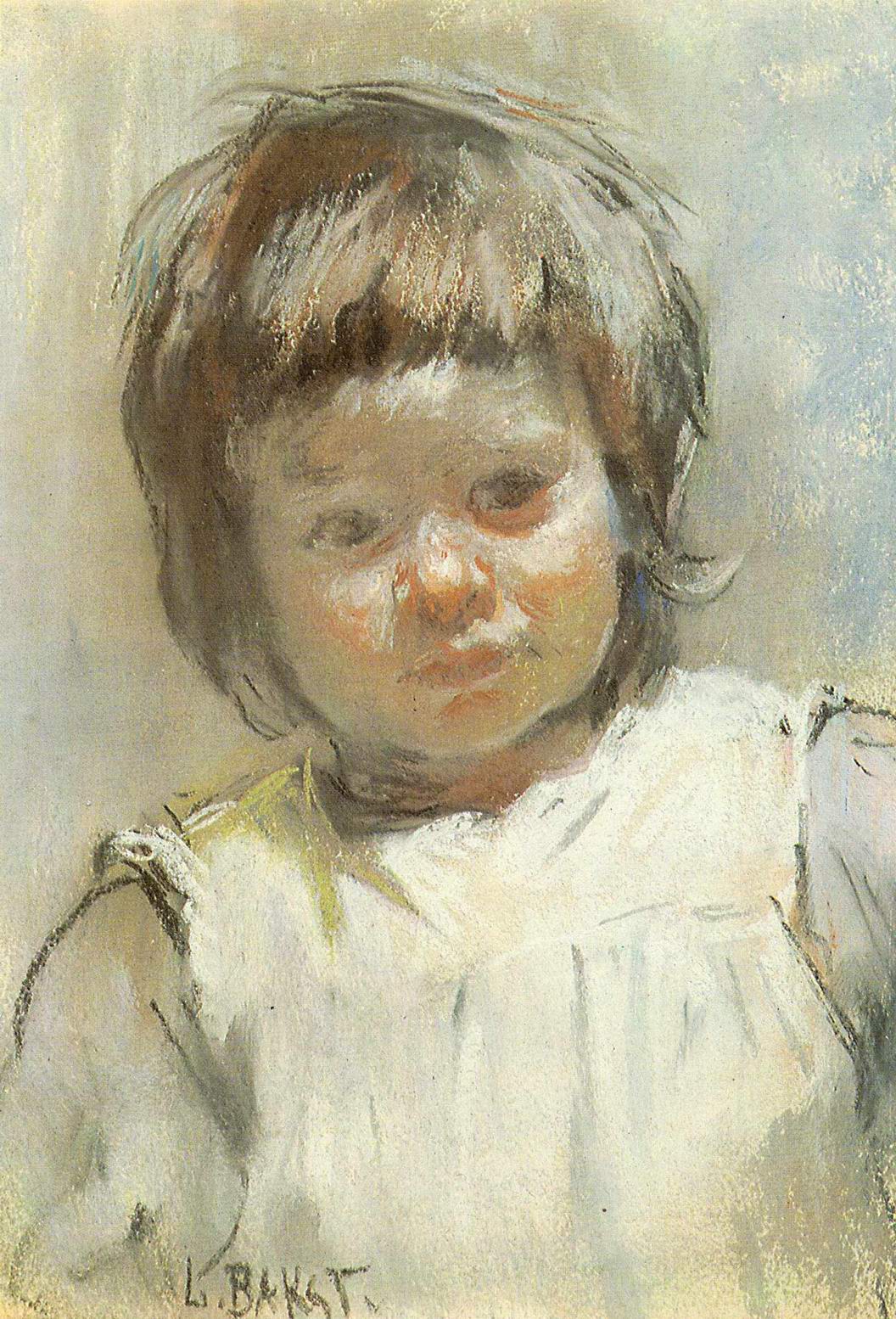 Портрет Л.П. Гриценко, жены. 1903
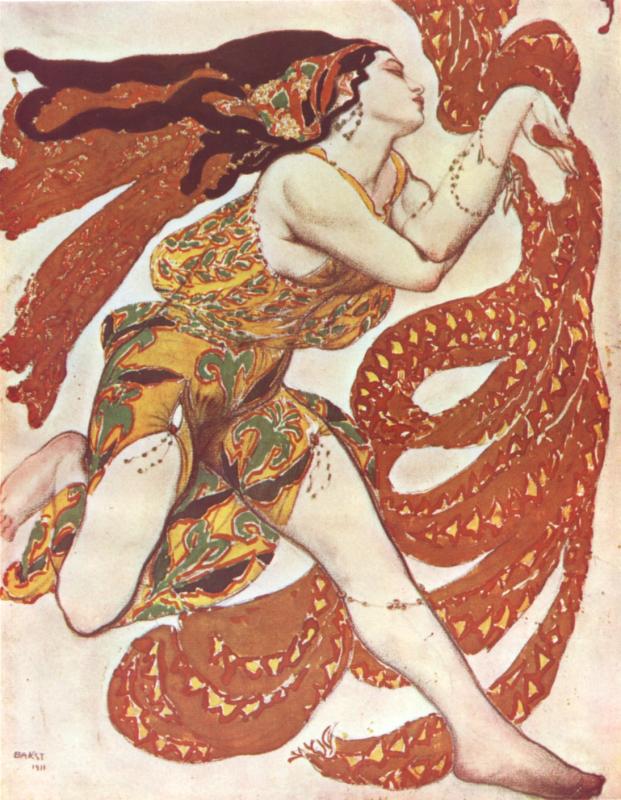 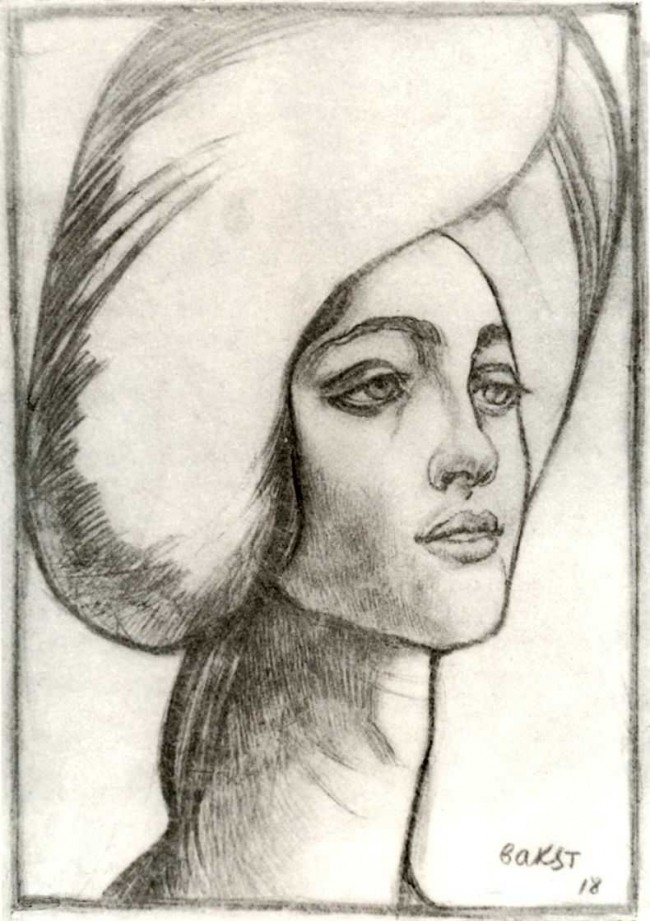 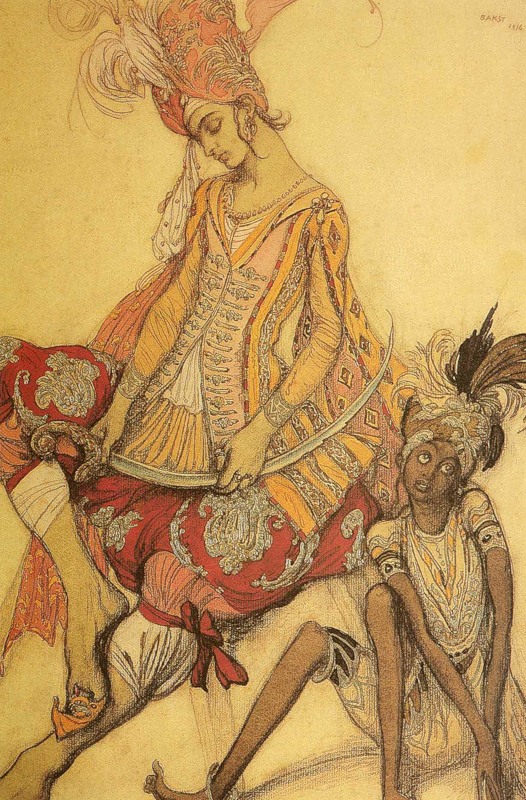 Портрет мадам Т.
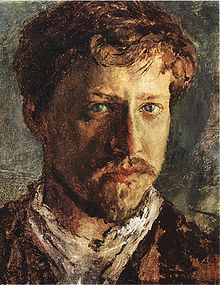 Валенти́н Алекса́ндрович Серо́в (1865, Санкт-Петербург —1911, Москва) — русский живописец и график, мастер портрета.
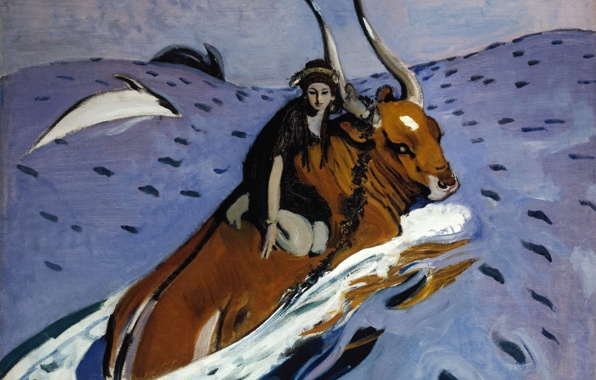 Похищение Европы. 1910
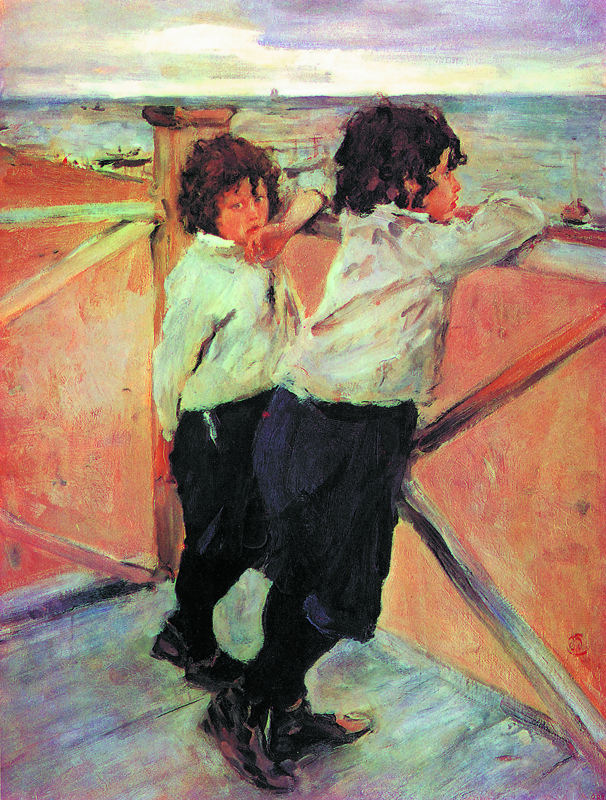 Дети (Саша и Юра). 1899
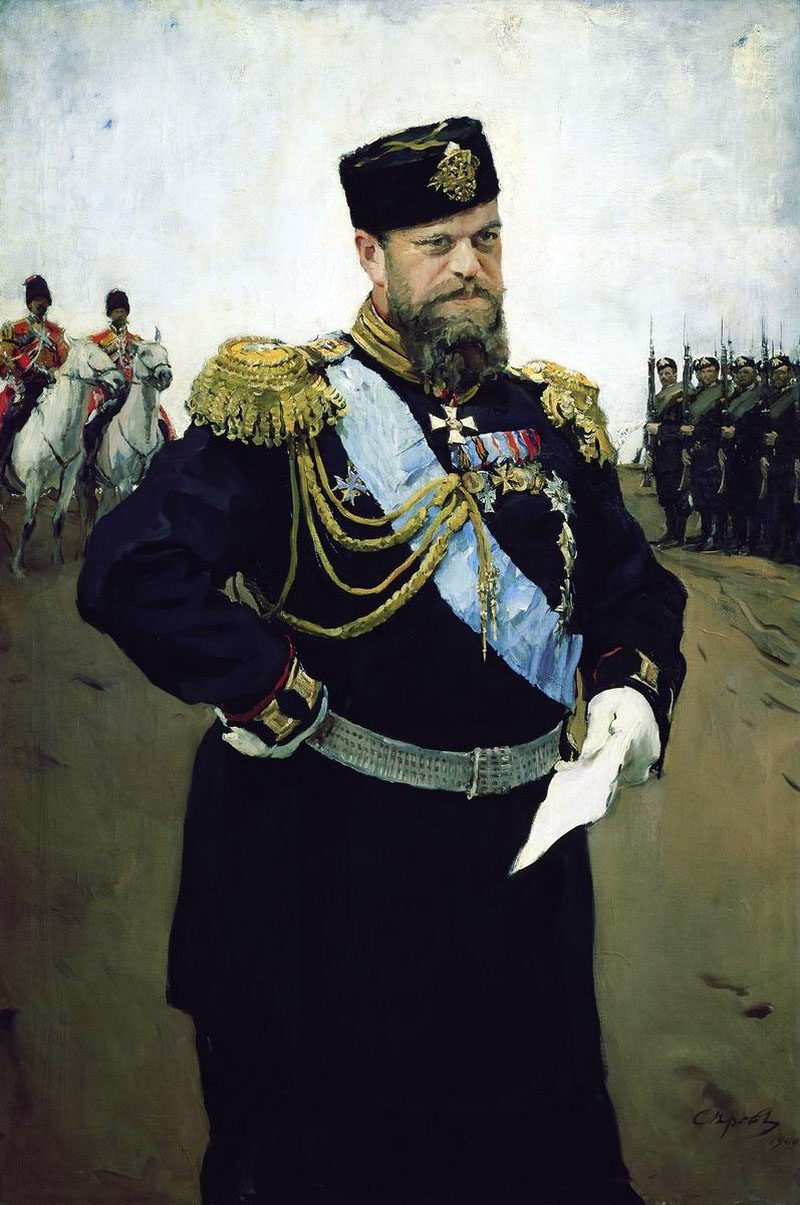 Портрет Александра III
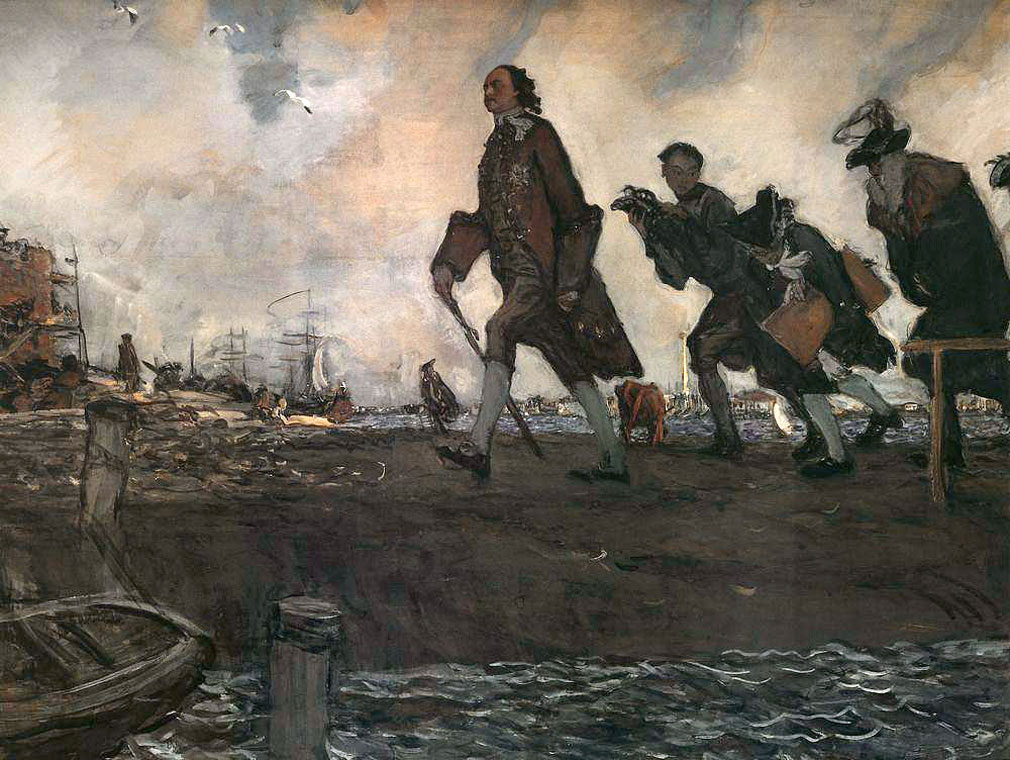 Пётр I. 1907
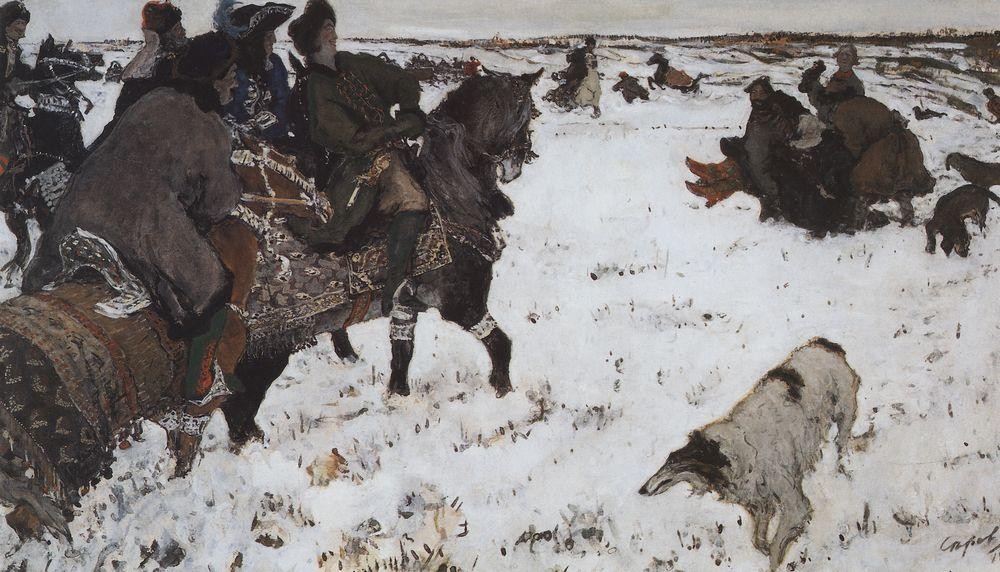 Пётр I на псовой охоте. 1902
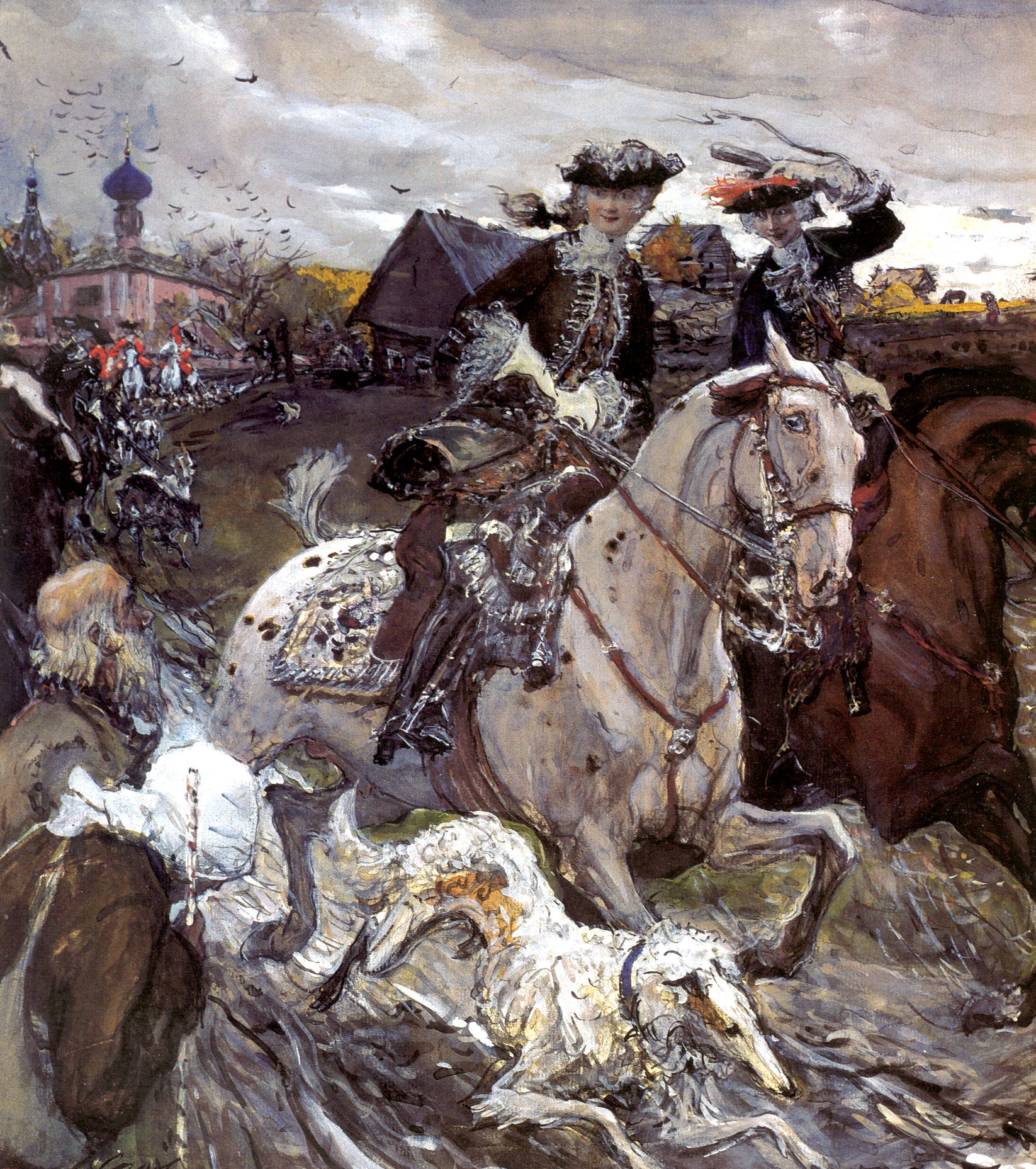 Пётр II и цесаревна Елизавета на псовой охоте. 1900
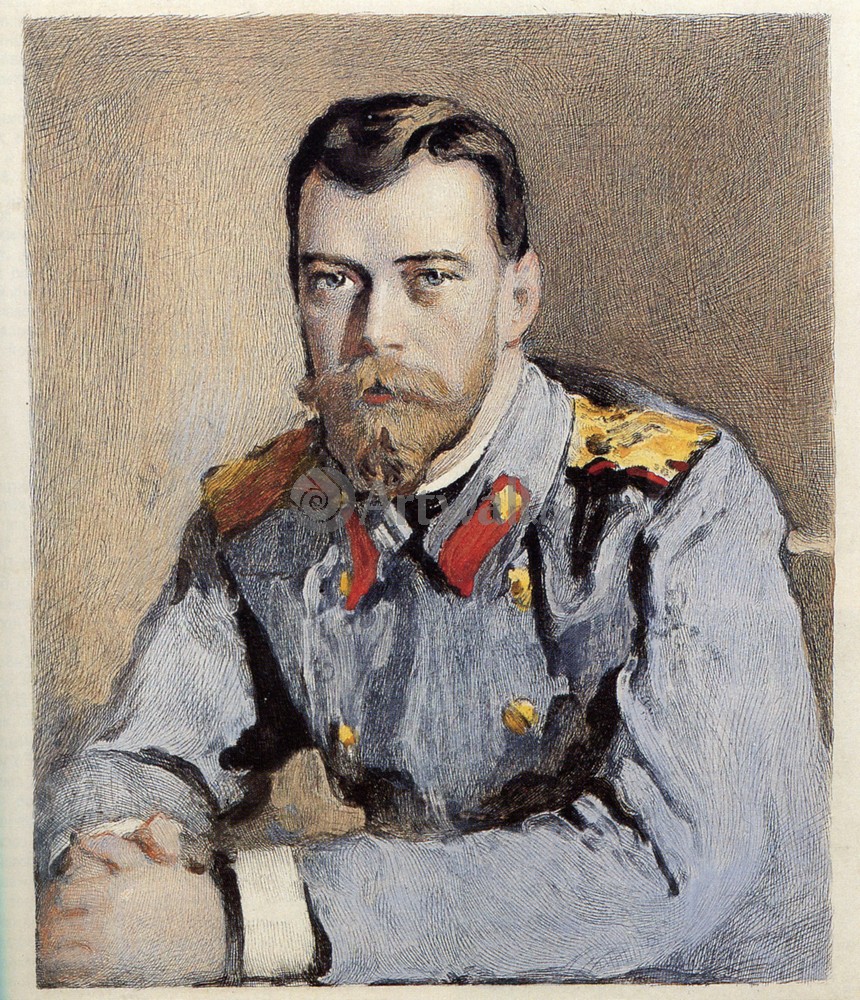 Портрет Николая II. 1900
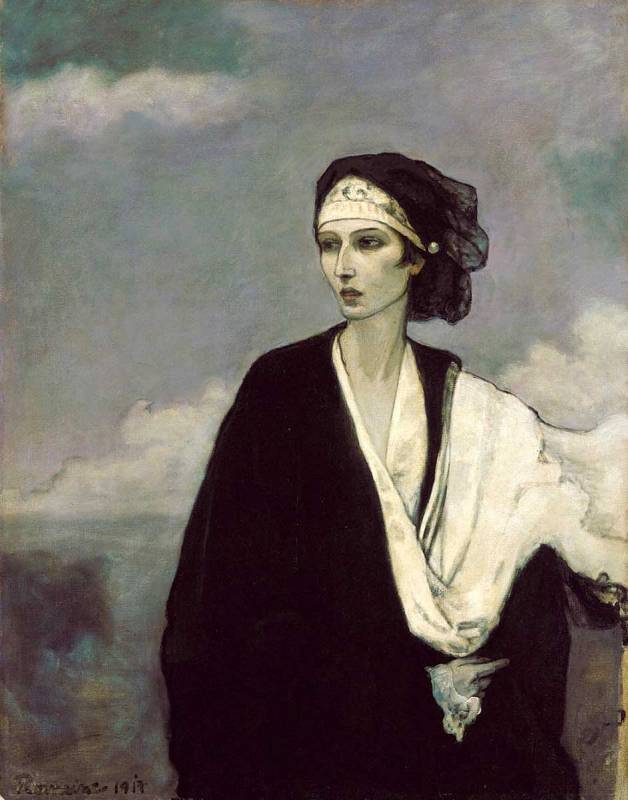 Портрет Иды Рубинштейн (Причуды Саломеи)
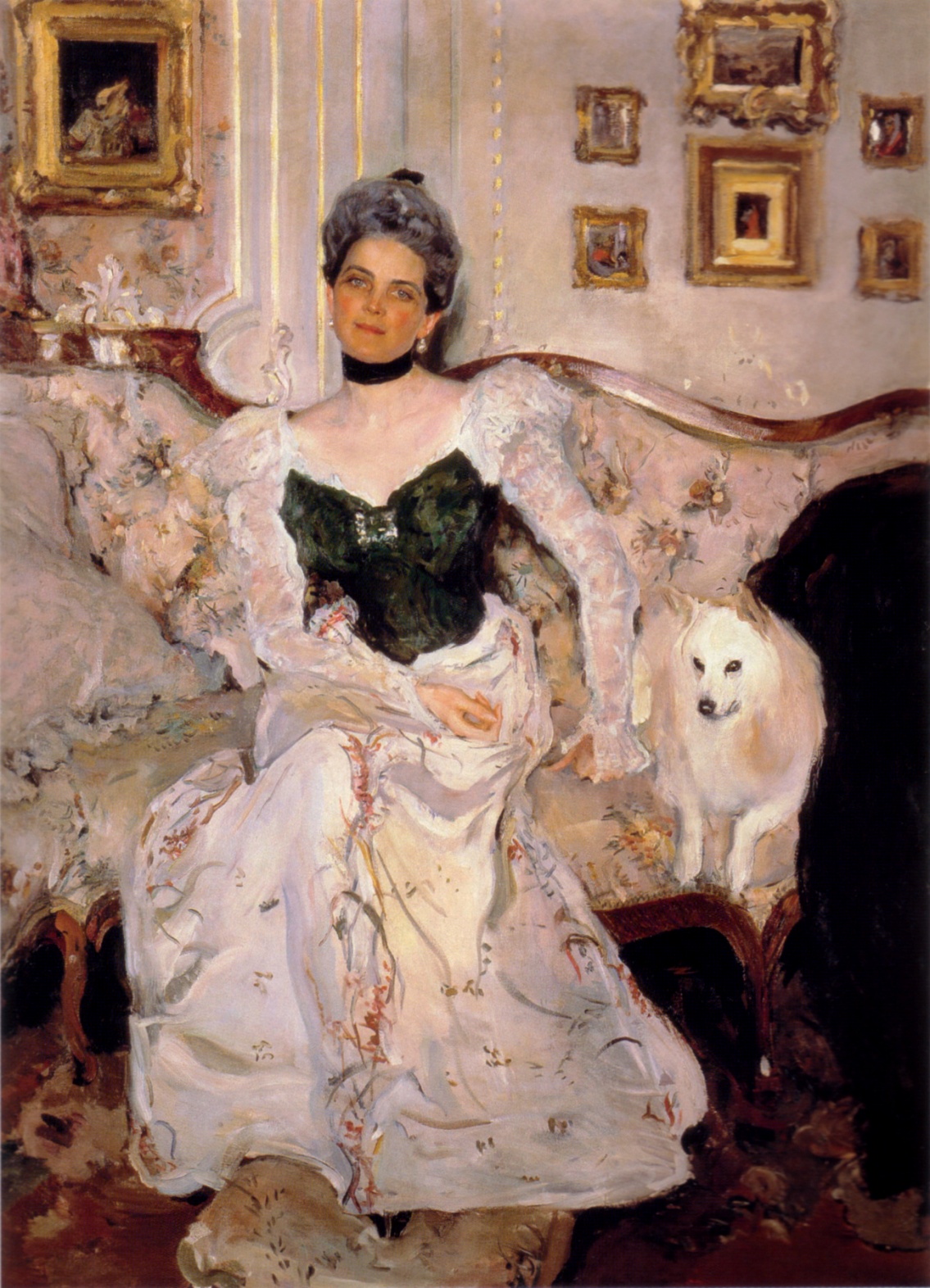 Портрет З.Н. Юсуповой. 1902
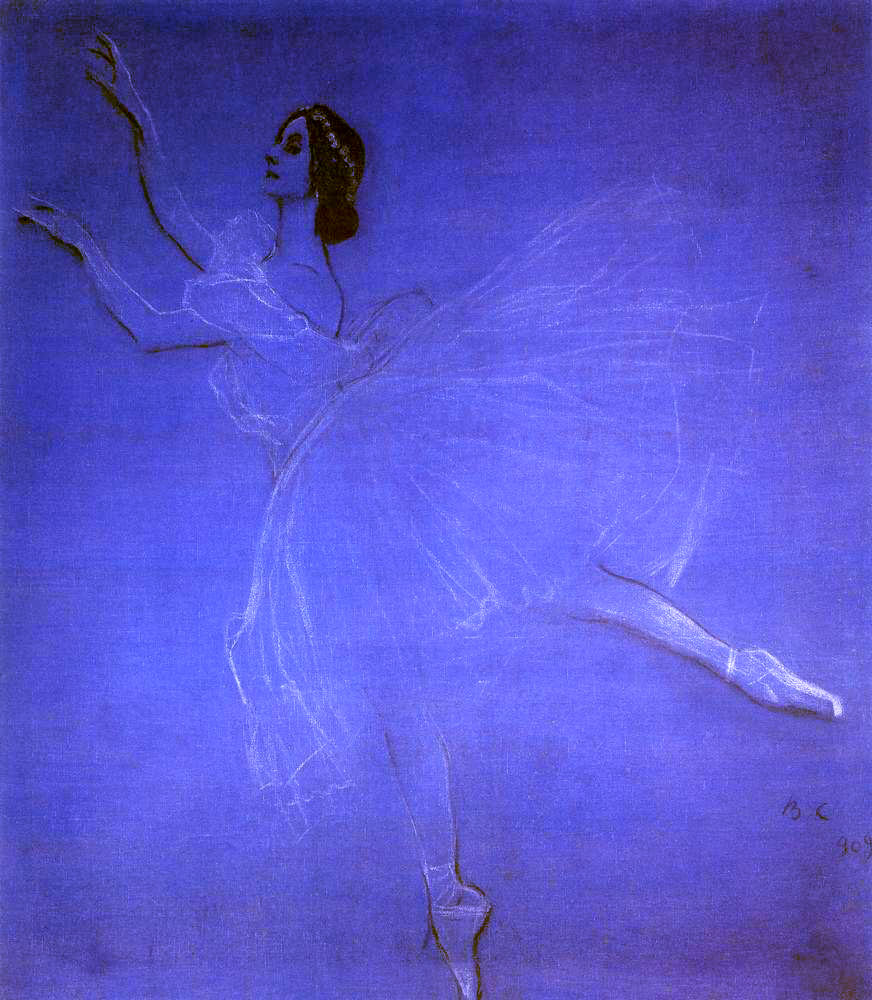 Анна Павлова в балете «Сильфиды». 1909
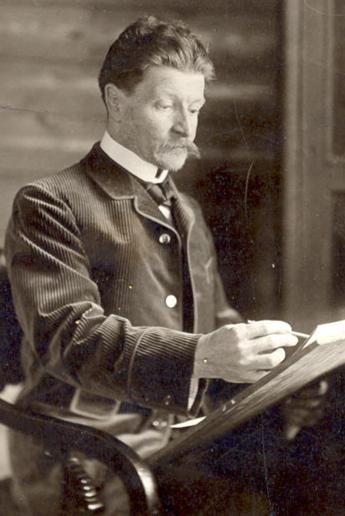 Михаи́л Алекса́ндрович Вру́бель (1856, Омск,—1910, Санкт-Петербург) — русский художник рубежа XIX—XX веков, работавший практически во всех видах и жанрах изобразительного искусства: живописи, графике, декоративной скульптуре и театральном искусстве.
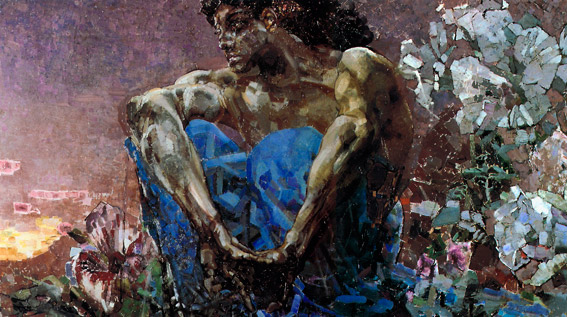 Демон сидящий. 1890
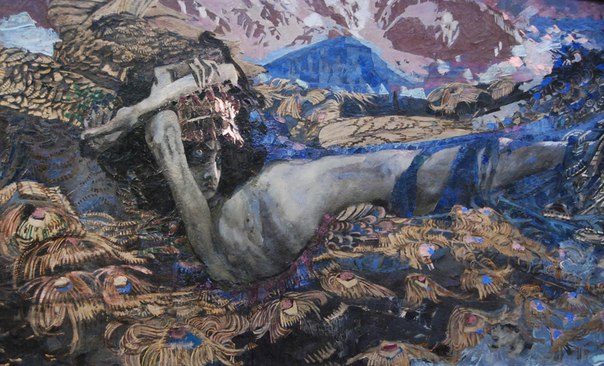 Демон поверженный. 1902
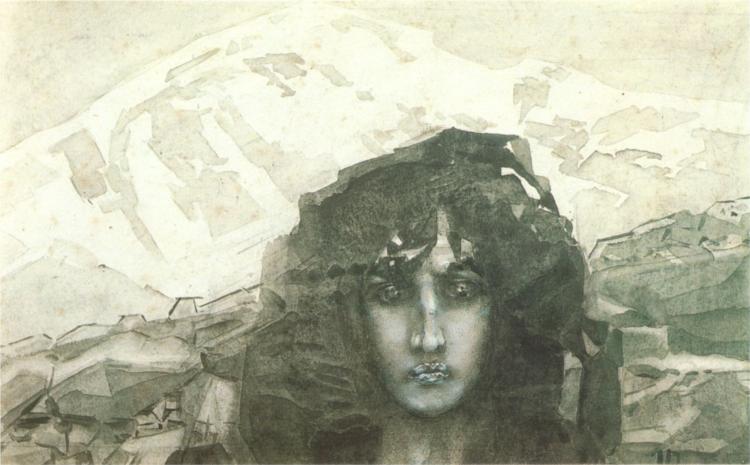 Голова Демона. 1890-1891
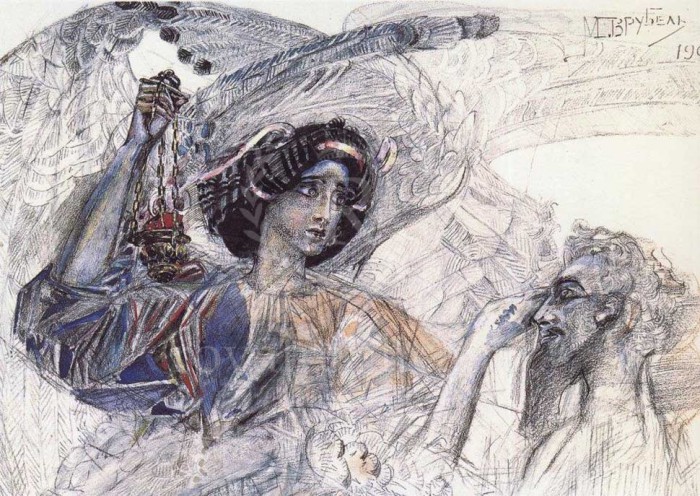 Шестикрылый Серафим
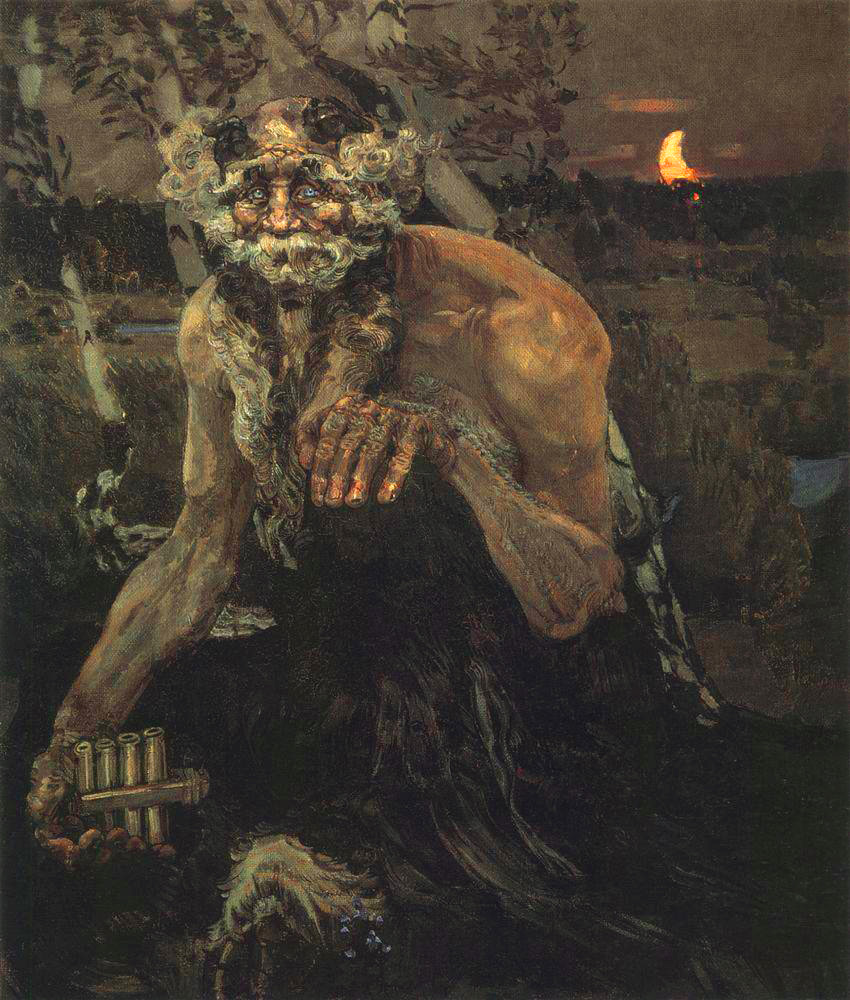 Пан. 1899
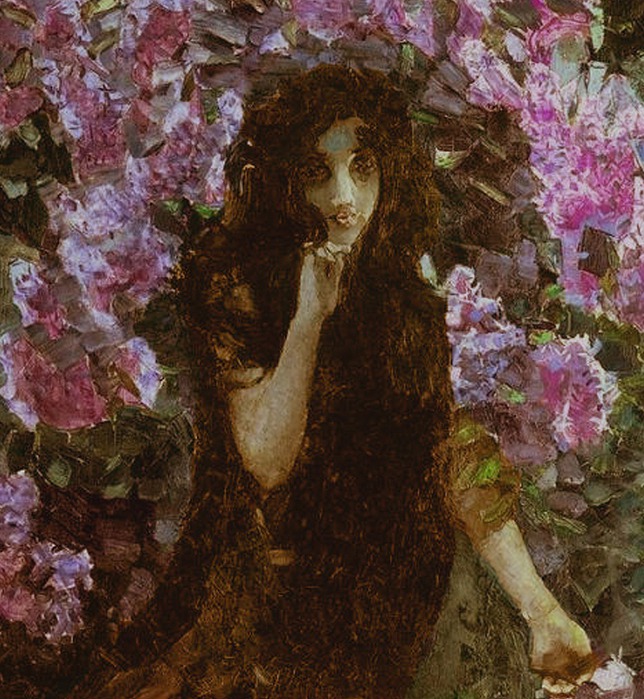 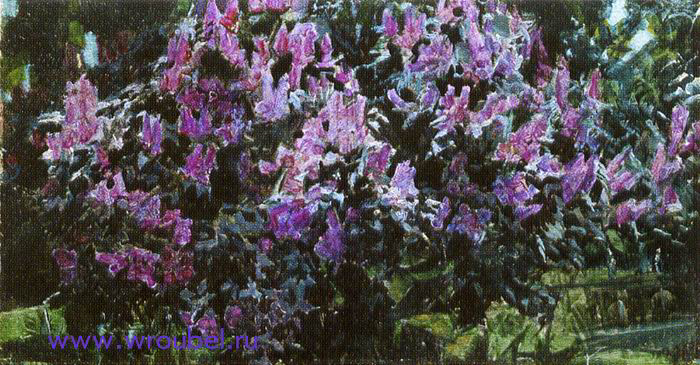 Сирень. 1900
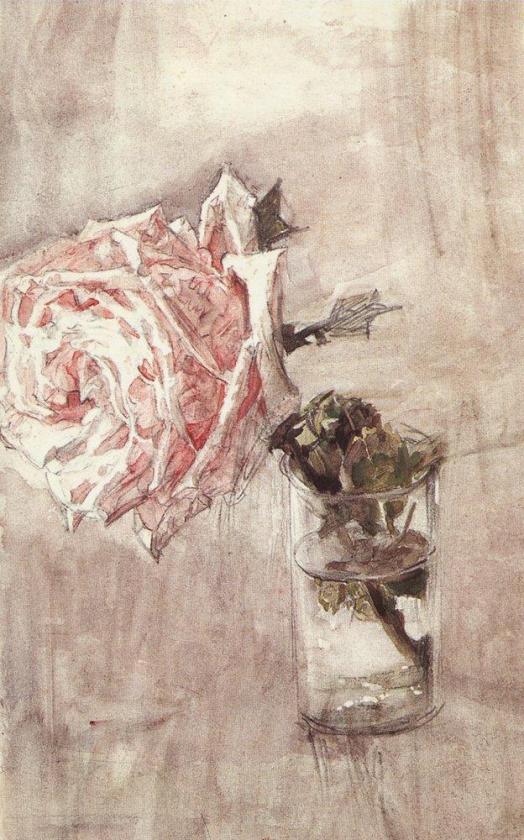 Роза в стакане. 1904
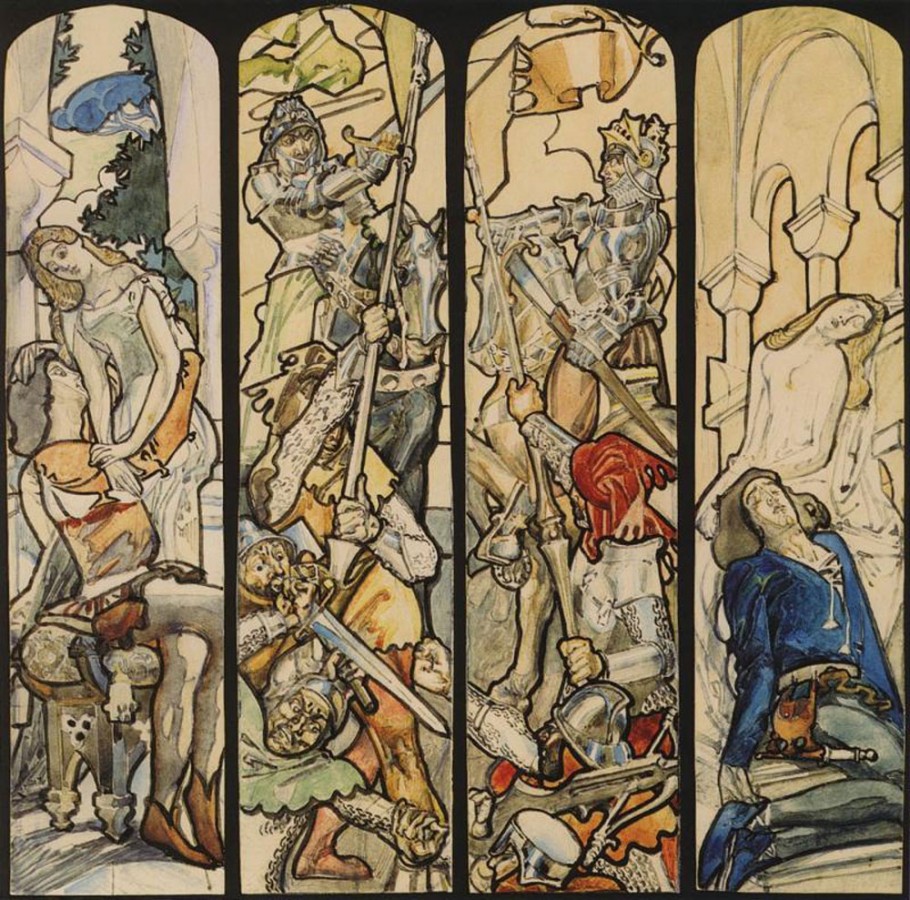 Ромео и Джульетта.1895-1896
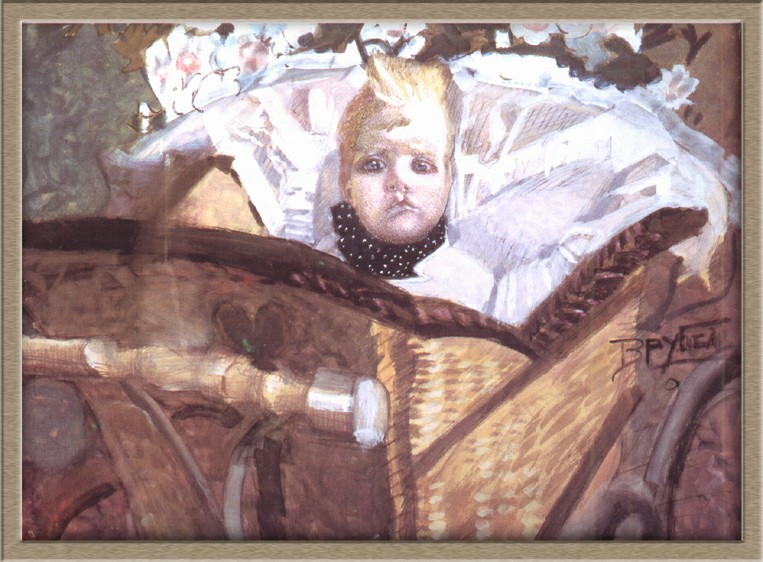 Портрет сына. 1902
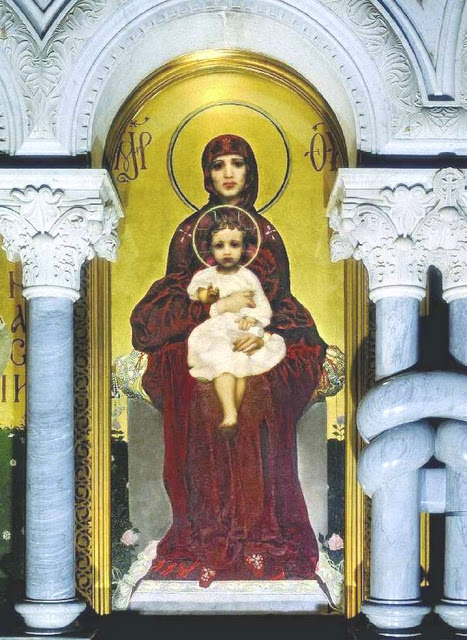 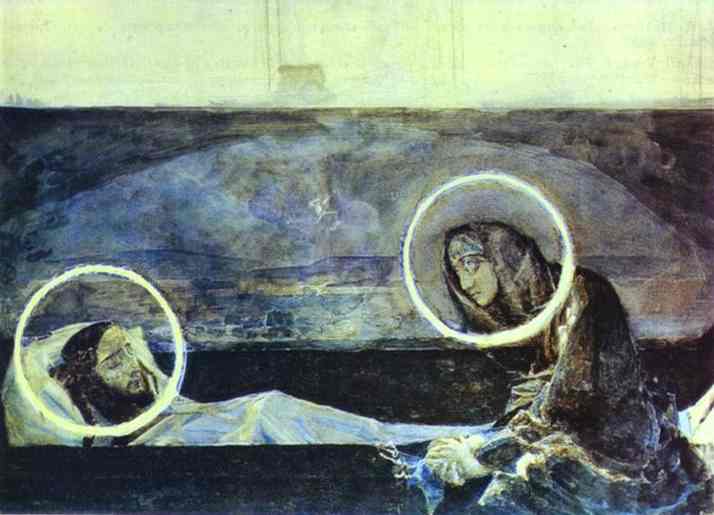 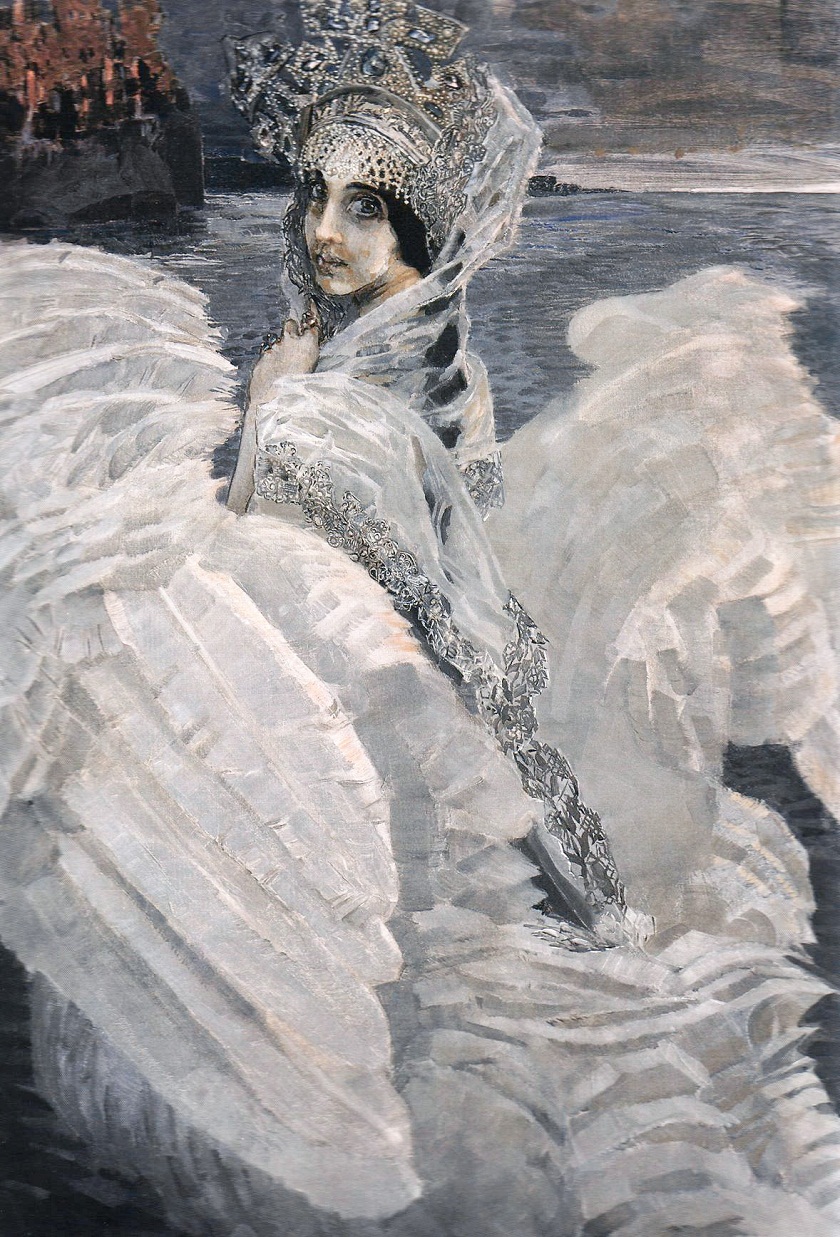 Царевна –Лебедь. 1900 


Дали слепы, дни безгневны, Cомкнуты уста. 
В непробудном сне царевны Синева пуста. 
Что мгновенные бессилья? Время - легкий дым... 
Мы опять расплещем крылья, Cнова полетим! 
И опять, в безумной смене 
Рассекая твердь, 
Встретим новый вихрь видений, 
Встретим жизнь и смерть!
А. Блок - Врубелю
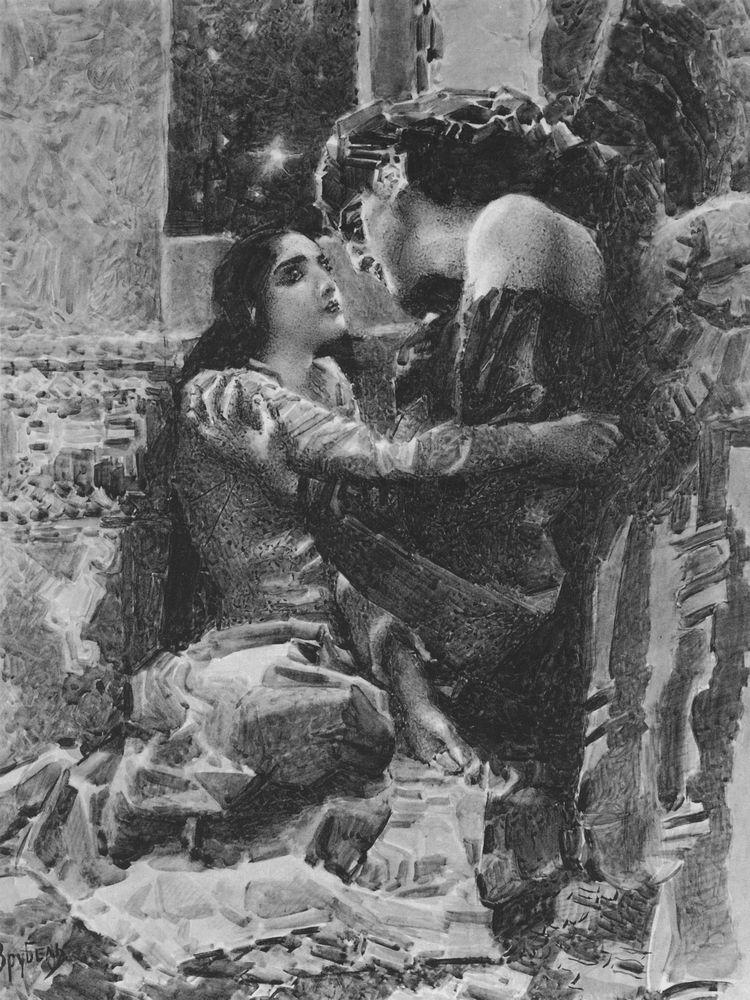 Иллюстрация к поэме М.Ю. Лермонтова «Демон». Тамара и Демон. 1890
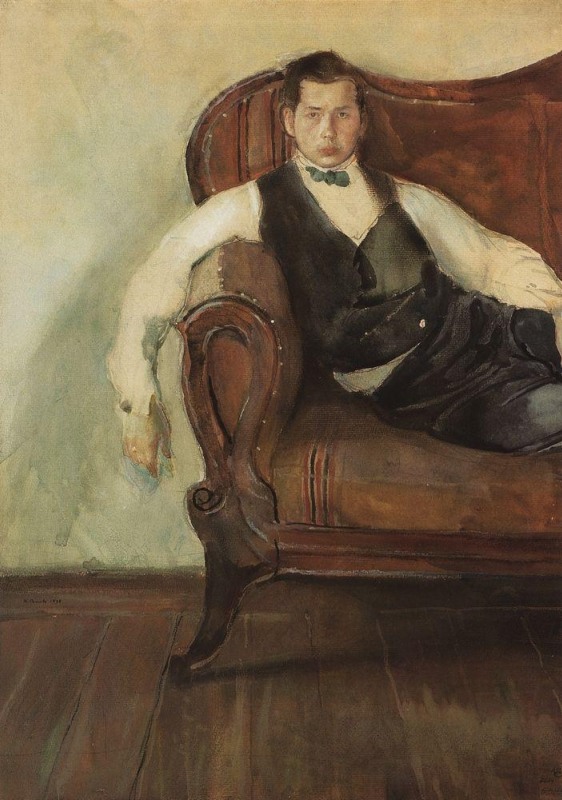 Константи́н Андре́евич Со́мов (1869, Санкт-Петербург —1939, Париж) — русский живописец и график, мастер портрета и пейзажа, иллюстратор, один из основателей общества «Мир искусства» и одноименного журнала.
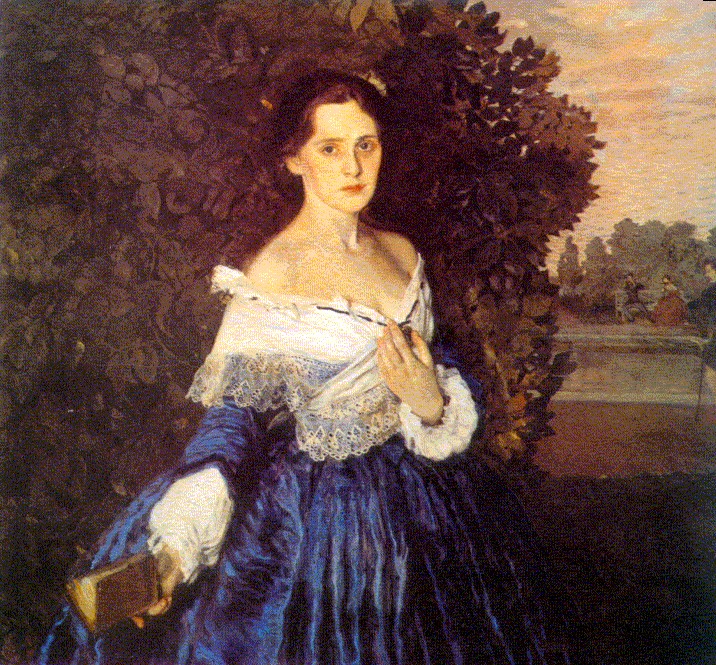 Дама в голубом. 1897-1900
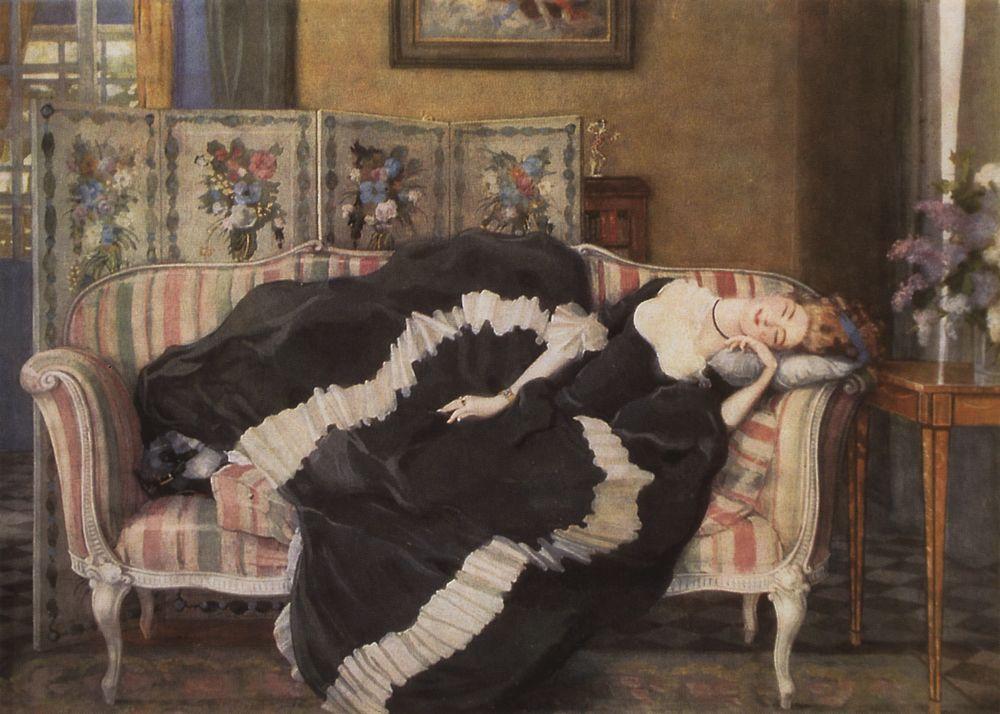 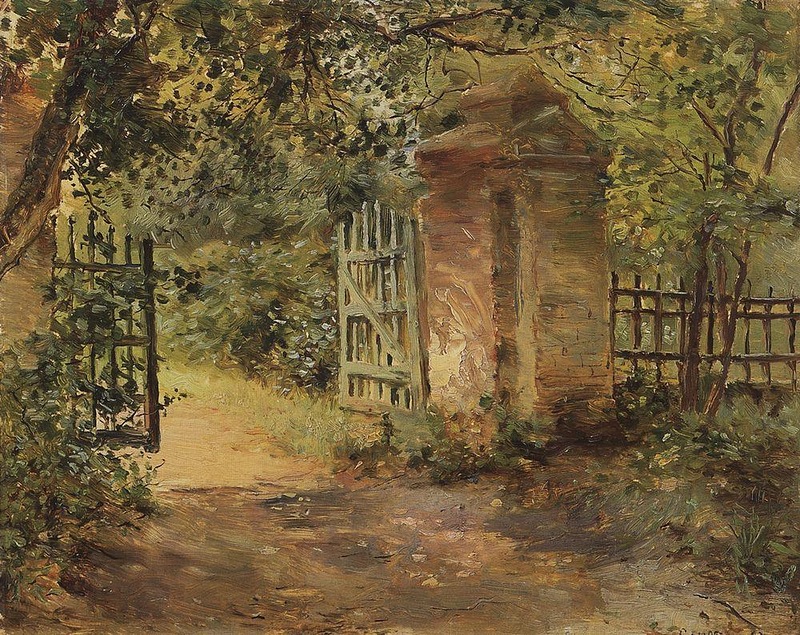 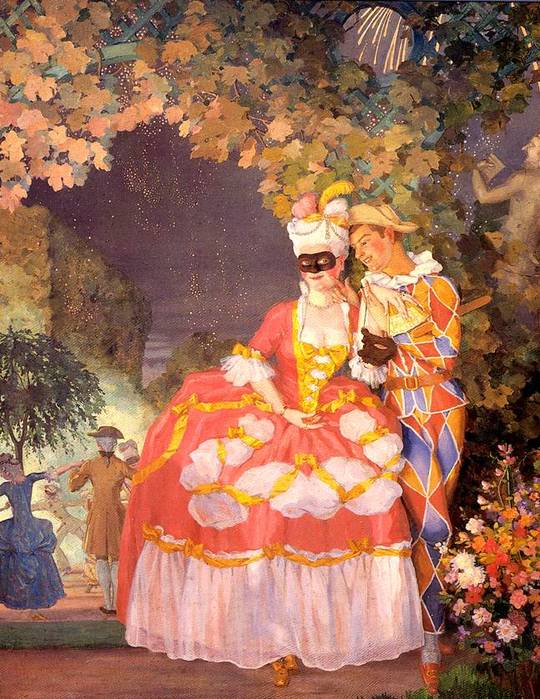 Арлекин и дама. 1921
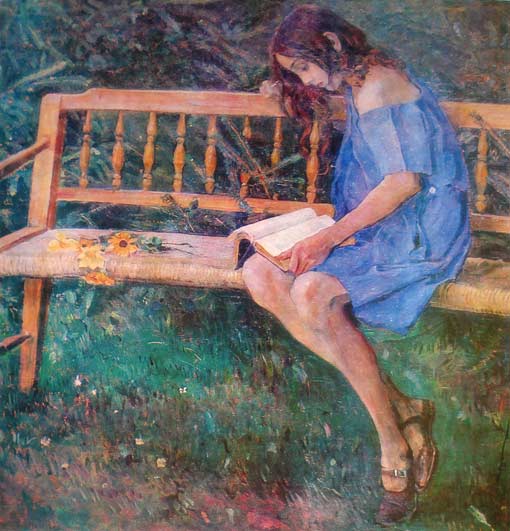 Наташа Нестерова на садовой скамейке. 1914
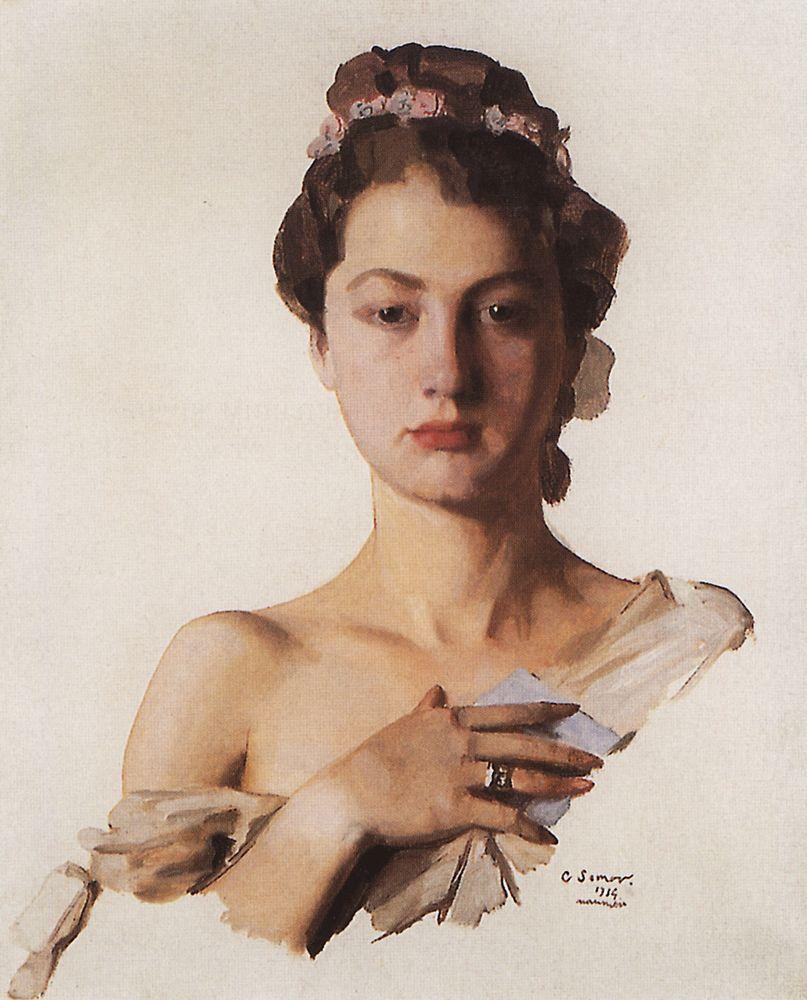 Портрет Александры Левченко. 1934
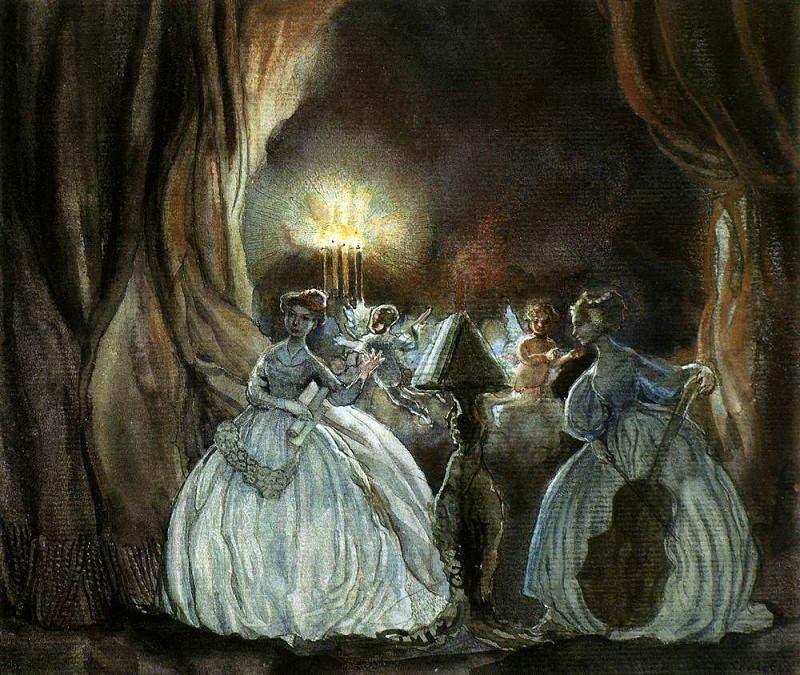 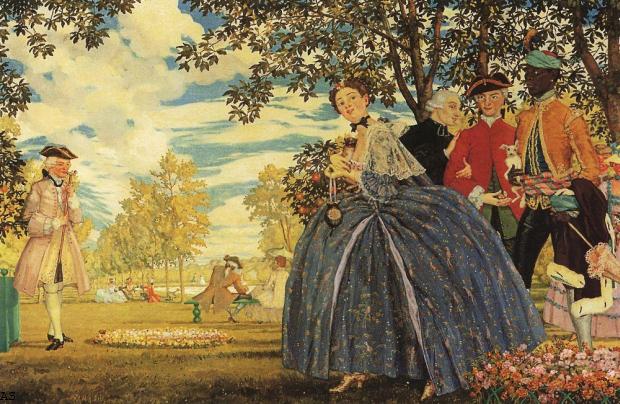 Фигуры в парке
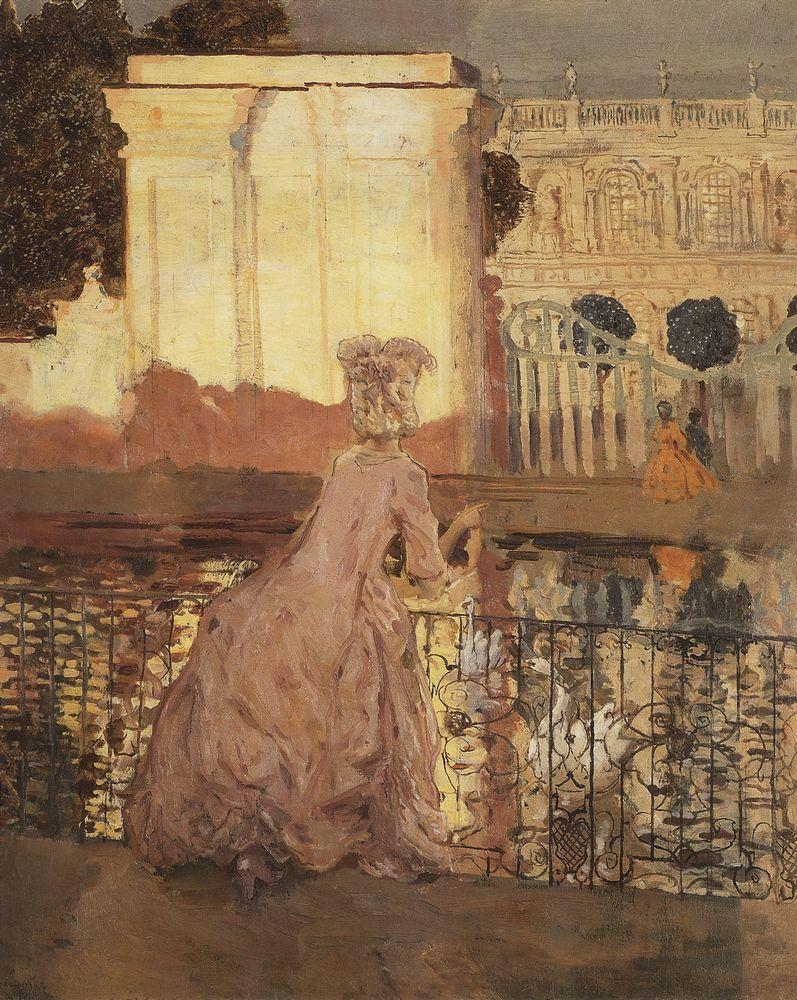 Дама у пруда
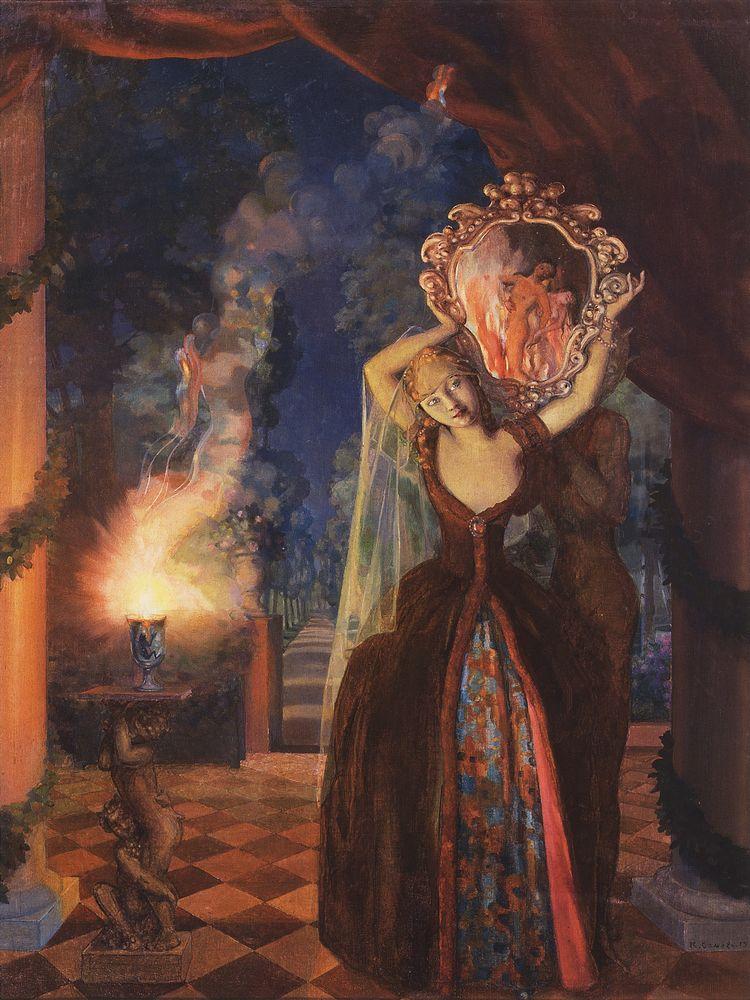 Волшебница
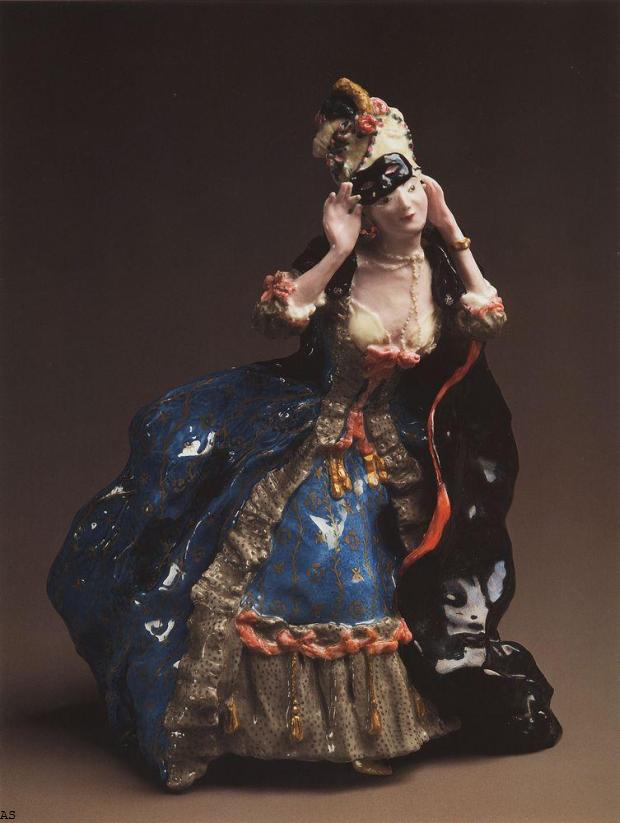 Дама, снимающая маску. 1906